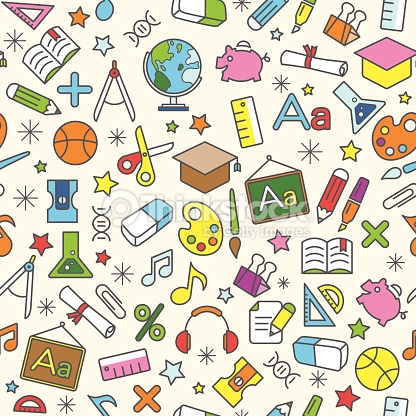 סִיַּמְתִּי!
מָה אֲנִי יָכוֹל
 לַעֲשׂוֹת?
לְסַדֵּר אֶת 
  הַשֻּׁלְחָן שֶׁלִּי
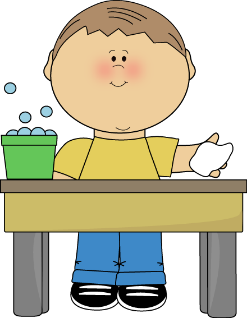 מור אביטן- מנתחת התנהגות
לְשַׂחֵק בְּמִשְׂחַק חֶשְׁבּוֹן בְּפִנַּת חֶשְׁבּוֹן
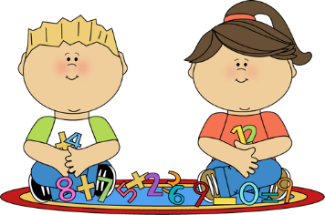 לִקְרֹא סֵפֶר מֵהַסִּפְרִיָּה
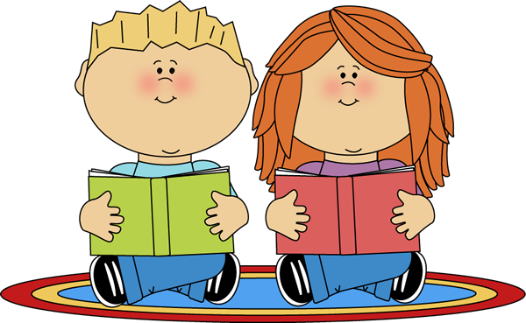 לְהִתְקָדֵם בְּחוֹבֶרֶתחֶשְׁבּוֹן אוֹ שָׂפָה
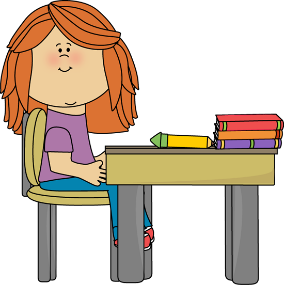 לַעֲזֹר לֶחָבֵר בַּמְּשִׂימָה
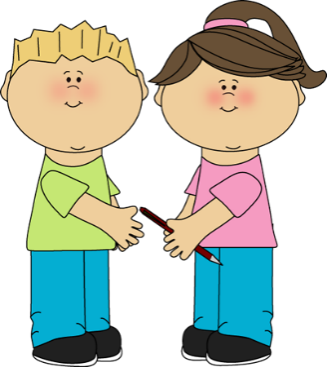 מור אביטן- מנתחת התנהגות
לְהִתְאַמֵּן עַל 
כְּתִיבַת אוֹתִיּוֹת
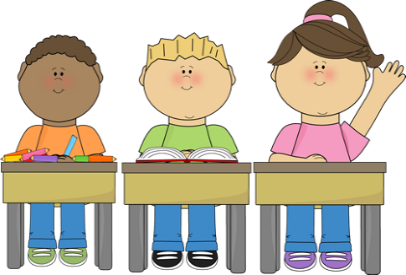 לְשַׂחֵק בְּמִשְׂחַק שָׂפָה בְּלוּחַ שָׂפָה
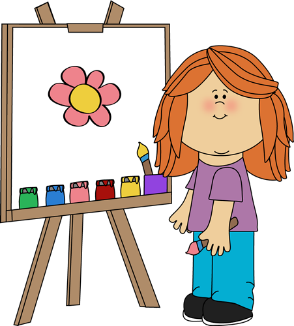 א ב 
ג ד
לְסַדֵּר אֶת 
 הַתָא שֶׁלִּי
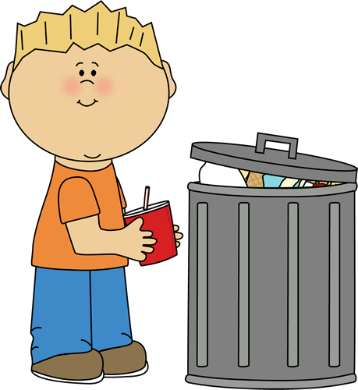 מור אביטן- מנתחת התנהגות